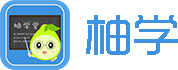 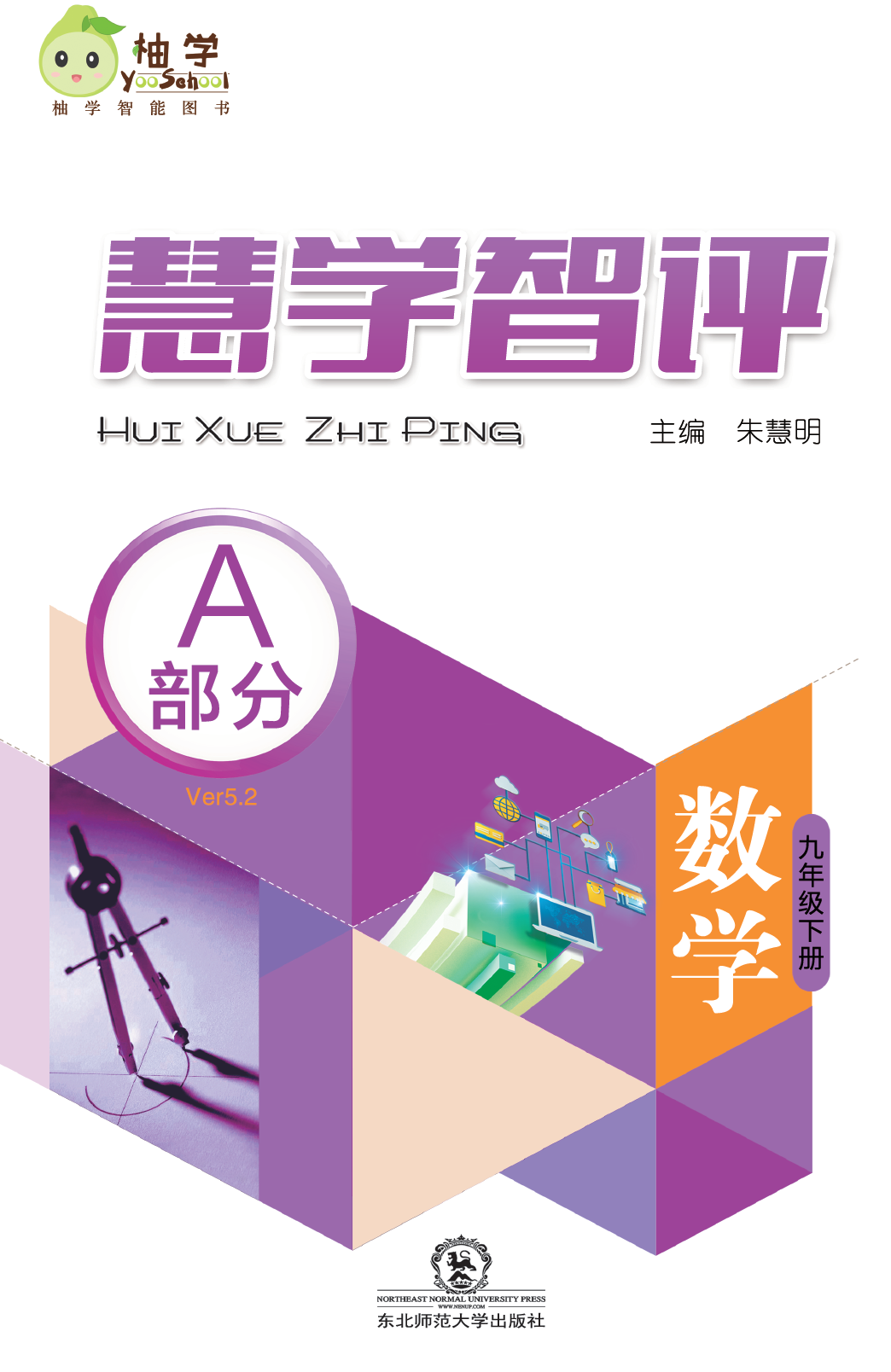 第一章 
直角三角形的边角关系

第3课 
30°、45°、60°角的三角函数值
D
C
A
A
D
C
A
C
C
D
C
2
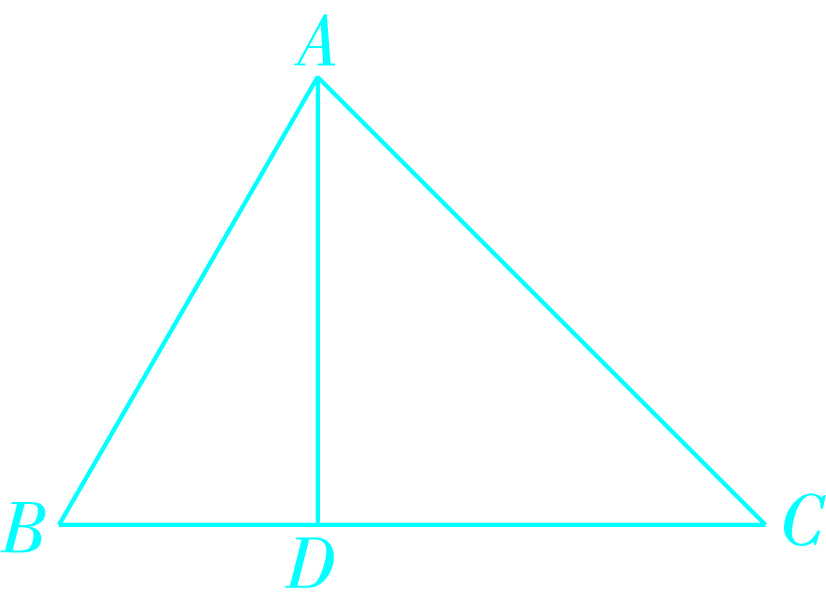 C
50
45
13.如图，△ABC是一仓库的屋顶的横截面，若∠B＝30°，∠C＝45°，AC＝2，求线段AB的长
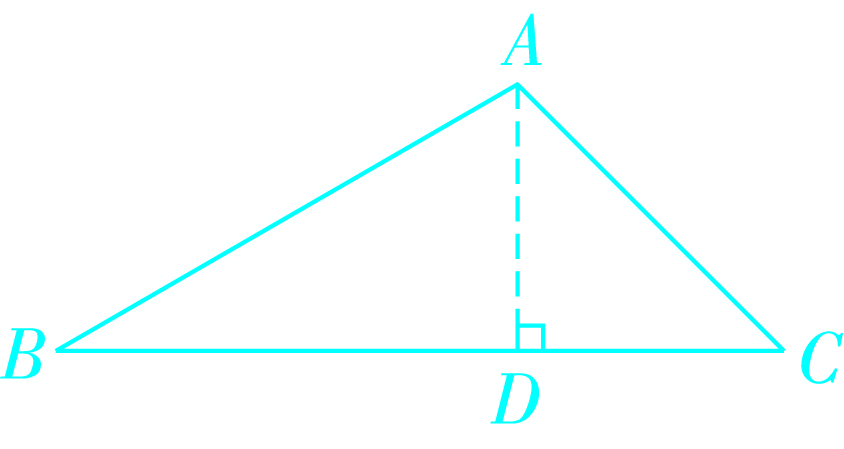 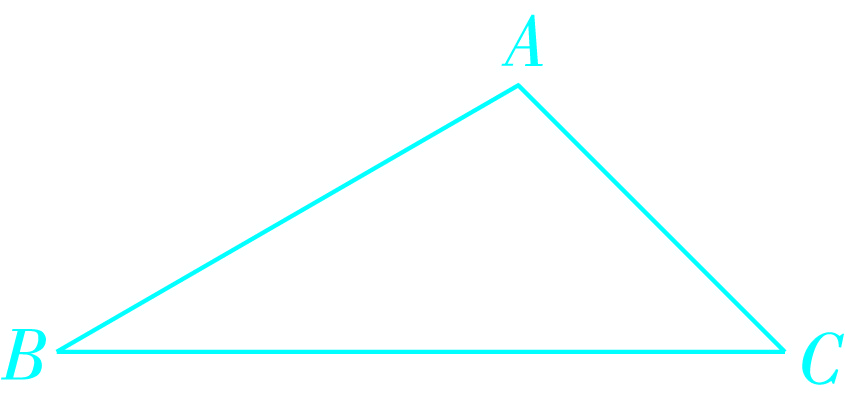 B
15.如图，已知∠AOB＝60°，点P在边OA上，OP＝12，点M、N在边OB上，PM＝PN，若MN＝2，求△POM的面积．
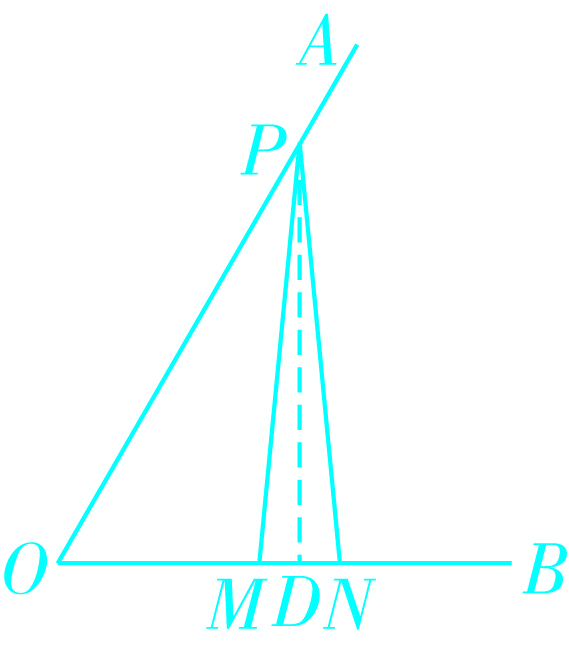 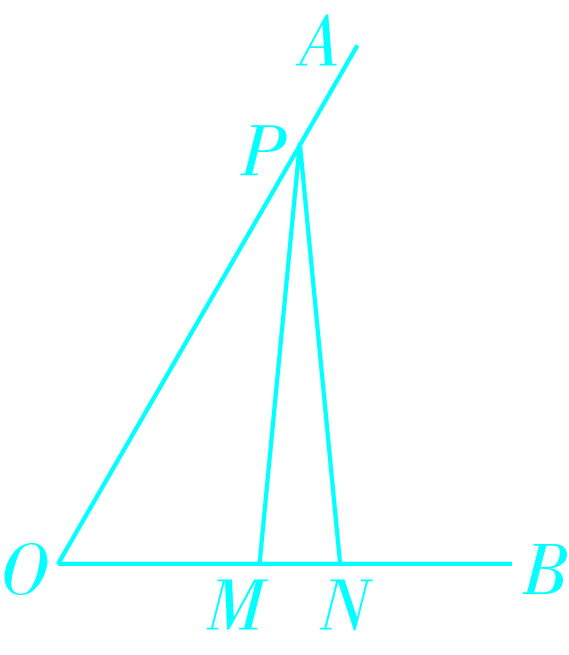